组合 计数，容斥，概率期望与博弈论
加法原理，乘法原理
加法原理：做一件事情，完成它有n类方式，第一类方式有M1种方法，第二类方式有M2种方法，……，第n类方式有Mn种方法，那么完成这件事情共有M1+M2+……+Mn种方法。
做一件事，完成它需要分成n个步骤，做第一 步有m1种不同的方法，做第二步有m2种不同的方法，……，做第n步有mn种不同的方法。那么完成这件事共有 N=m1×m2×m3×…×mn 种不同的方法。
排列数
从n个元素中依次选取m个排成一列
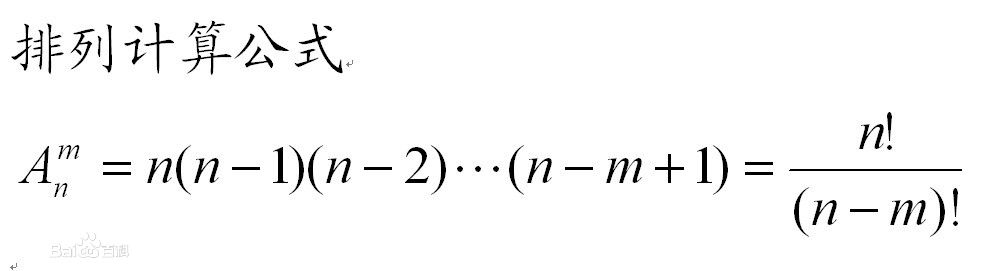 组合数
组合恒等式C(m,n+1)=C(m-1,n)+C(m,n)
组合数计算
Lucas定理
逆元
如果ax≡1 (mod p),且gcd(a,p)=1（a与p互质），则称a关于模p的乘法逆元为x
模数为p为质数时，b^(p-2)为b的乘法逆元
线性求逆元（p为奇质数使用）
a[i]=(p-p/i)*a[p%i]
inline ll qpow(ll a,ll b){
    if(b==1) return a;
    ll t=qpow(a,b/2);
    t=t*t%p;
    if(b&1) t=t*a%p;
    return t;
}
inline ll Lucas(ll n,ll m){
    if(m==0) return 1;
    return Lucas(n/p,m/p)*C(n%p,m%p)%p;
}
inline ll C(ll n,ll m){
    if(n<m) return 0;
    if(m>n-m) m=n-m;
    ll a=1,b=1;
    for(int i=0;i<m;i++){
        a=(a*(n-i))%p;
        b=(b*(i+1))%p;
    }
    return a*qpow(b,p-2)%p;
}
多重集的排列数
设多重集合 S = { n1 * a1, n2 * a2, ..., nk * ak },n = n1 + n2 + ... + nk, 即集合 S 中含有n1个元素a1， n2个元素a2，...，nk个元素ak，ni被称为元素ai的重数，k成为多重集合的类别数在 S 中任选 r 个元素的排列称为S的r排列
当r = n（全排列）
P(n; n1*a1, n2*a2, ..., nk*ak) = n! / (n1! * n2! * ...* nk!)
在 S 中任选 r 个元素的组合称为S的r组合，当r<=任意ni时，有公式 C(n; n1*a1, n2*a2, ..., nk*ak) = C(k+r-1, r),
多重集的组合数
在 S 中任选 r 个元素的组合称为S的r组合，当r<=任意ni时，有公式 C(n; n1*a1, n2*a2, ..., nk*ak) = C(k+r-1, r),
多重集合的组合只与类别数k 和选取的元素r 有关，与总数无关
线性方程 x1 + x2 + ... + xk = r 一共有多少组非负整数解？
将r个相同的小球放入n个不同的盒子，总共有多少种方案？
容斥
如果被计数的事物有A、B、C三类，那么，A类和B类和C类元素个数总和= A类元素个数+ B类元素个数+C类元素个数—既是A类又是B类的元素个数—既是A类又是C类的元素个数—既是B类又是C类的元素个数+既是A类又是B类而且是C类的元素个数。（A∪B∪C = A+B+C - A∩B - B∩C - C∩A + A∩B∩C）
在多重集中取出r个元素形成多重集产生不同多重集的数量
Input
2 3
1 3
Output
2
Input
2 4
2 2
Output
1
Input
3 5
1 3 2
Output
3
for (int i = 1; i <= 20; i++) inv[i] = ksm(i, P - 2);
	int n;
	ll m;
	cin >> n >> m;
	for (int i = 1; i <= n; i++) cin >> a[i];
	ll ans = C(n + m - 1, n - 1);
	for (int x = 1; x < (1 << n); x++) {
		ll t = n + m;
		int p = 0;
		for (int i = 0; i < n; i++)
			if (x >> i & 1) {
				++p;
				t -= a[i+1];
			}
		t -= p + 1;
		if (p & 1) ans = (ans - C(t, n - 1)) % P;
		else ans = (ans + C(t, n - 1)) % P;
	}
	cout << (ans + P) % P << endl;
期望
【题目描述】给定一个有向无环图，起点为1，终点为N，每条边都有一个长度，并且从起点出发能够到达所有的点，所有的点也都能够到达终点。绿豆蛙从起点出发，走向终点。到达一个顶点时，如果有K条离开该点的道路，绿豆蛙可以选择任意一条道路离开该点，并且走每条路的概率为1/K 。现在绿豆蛙想知道，从起点走到终点的所经过的路径总长度的期望值是多少。【输入描述】
第一行输入2个整数N、M，代表图中有N个点、M条边；
第二行到第1+M行，每行输入3个整数a、b、c，代表从a到b有一条长度为c的有向边。
【样例输入】4 4 1 2 1 1 3 2 2 3 3 3 4 4
【样例输出】7.00：
cin >> n >> m;
	for (int i = 1; i <= m; i++) {
		int x, y, z;
		scanf("%d%d%d", &x, &y, &z);
		add(y, x, z); // 建反图
		deg[x]++; out[x]++;
	}
	q.push(n); 
	while (q.size()) {
		int x = q.front(); q.pop();
		for (int i = head[x]; i; i = next[i]) {
			int y = ver[i];
			dis[y] += (dis[x] + edge[i]) / deg[y];
			out[y]--;
			if (out[y] == 0) q.push(y);
		}
	}
	printf("%.2f\n", dis[1]);
博弈
巴什博弈（Bash Game）
巴什博弈（同余理论）：一堆n个物品，两个人从轮流中取出（1~m）个；最后取光者胜。 

尼姆博弈论
n堆物品，两人轮流取，每次取某堆中不少于1个，最后取完者胜。
有向图游戏
有向图上有一枚棋子，双方轮流让棋子前进一步，无法移动的必败
有向图游戏的核的sg函数值等于它包含各个子游戏的SG函数值的异或和
Sg值
mex(minimal excludant)运算，这是施加于一个集合的运算，表示最小的不属于这个集合的非负整数。例如mex{0,1,2,4}=3、mex{2,3,5}=0、mex{}=0。
Sg(x)=mex(sg(y1),sg(y2),…sg(yk)
当前局面对应的sg值>0时有向图游戏必胜
否则失败